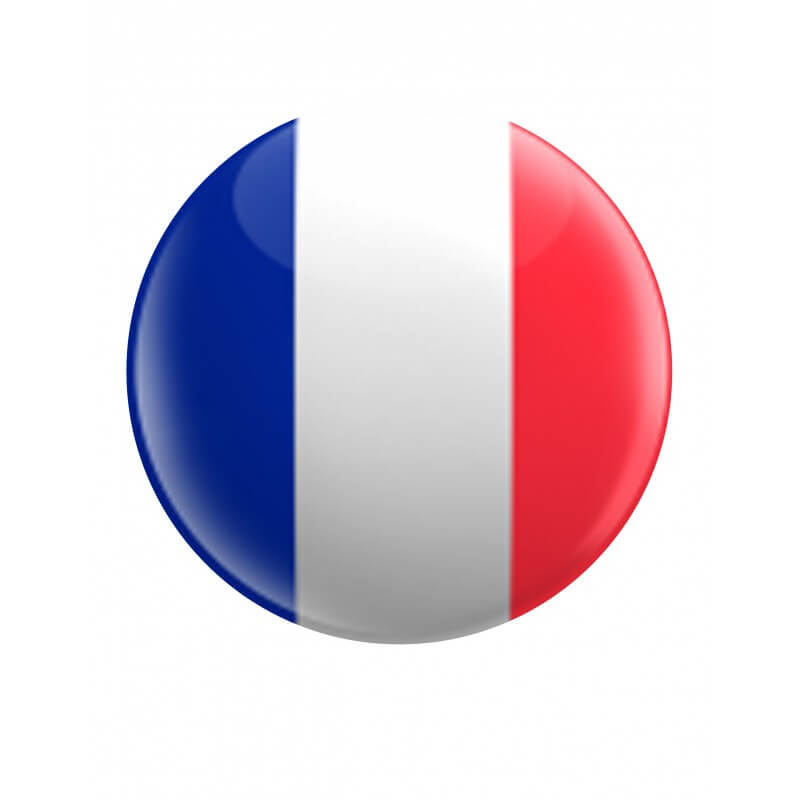 Français
10 classe
Thème:  
Charles de Gaulle
Qui est Charles de Gaulle
1
Bossu
2
Faire des activités
3
Qui est Charles de Gaulle
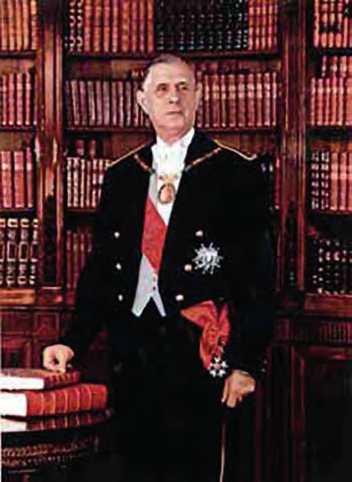 Charles de Gaulle (1890-1970) est un général et un homme d’Etat français du XXe siècle; après avoir joué un rôle décisif dans la Résistance française durant la Seconde Guerre mondiale, il a été président de la République de 1959 à 1969.
Charles de Gaulle
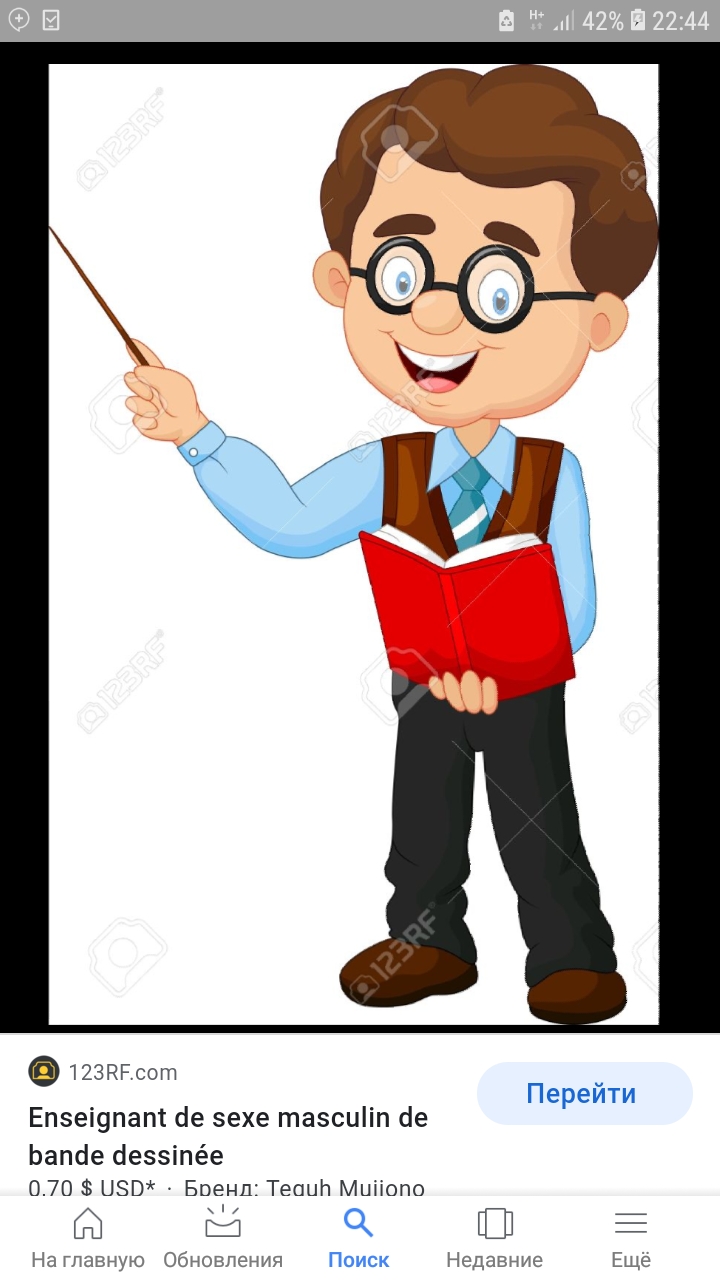 A la fin de la Première Guerre mondiale, à laquelle il a participé en tant que soldat, Charles de Gaulle se consacre à l’enseignement militaire: ses idées, nouvelles pour l’époque, lui attirent l’hostilité de nombreux chefs militaires.
Charles de Gaulle
Sa carrière prend un tournant lors de la Seconde Guerre mondiale. En effet, lorsque la France entre en guerre avec l’Allemagne nazie d’Adolf Hitler en 1939, Charles de Gaulle critique durement la stratégie employée et refuse l’armistice signé par le maréchal Pétain.
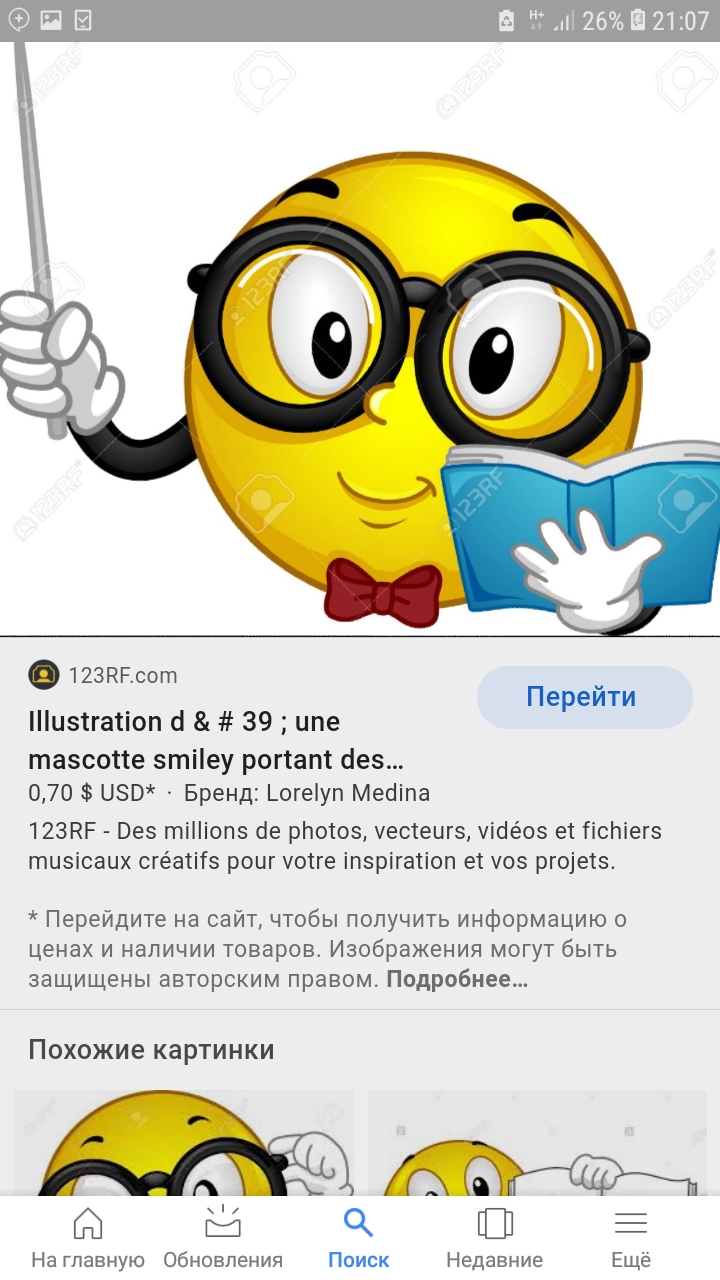 Charles de Gaulle
Réfugié à Londres, il lance le 18 juin 1940 un appel à la Résistance transmis par la radio anglaise et s’impose progressivement comme le chef de la France libre. 
Reçu en héros à la Libération, il prend la tête du gouvernement provisoire dont il démissionne en 1946. 
Charles de Gaulle s’éloigne ensuite de la vie politique jusqu’en 1958, date à laquelle il est rappelé au pouvoir.
Charles de Gaulle
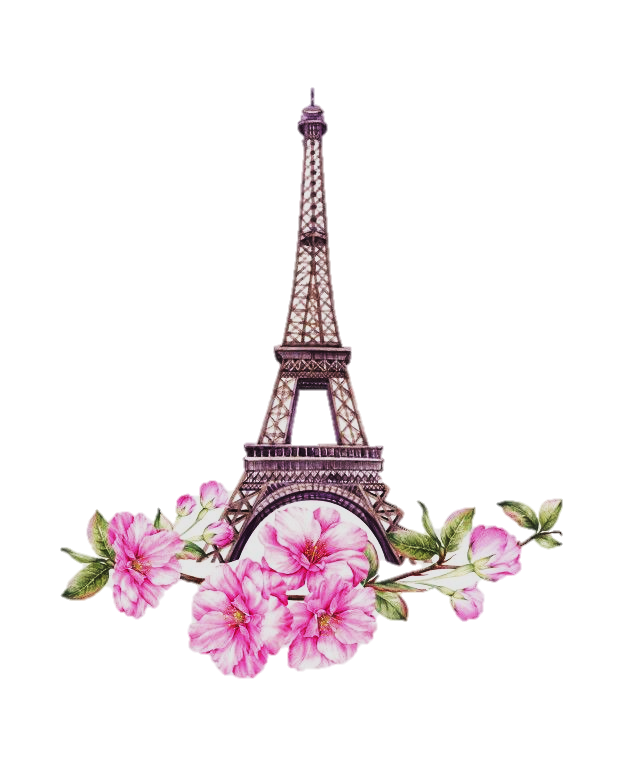 Il donne à la France la Constitution qui fonde la Ve République et en devient le premier président. 
Il accorde l’indépendance à l’Algérie, ce qui met fin à la guerre d’Algérie.
Activités
Vocabulaire
?
La Résistance 
L’enseignement militaire
Démissionner 
La confiance
Activités
Synonymes
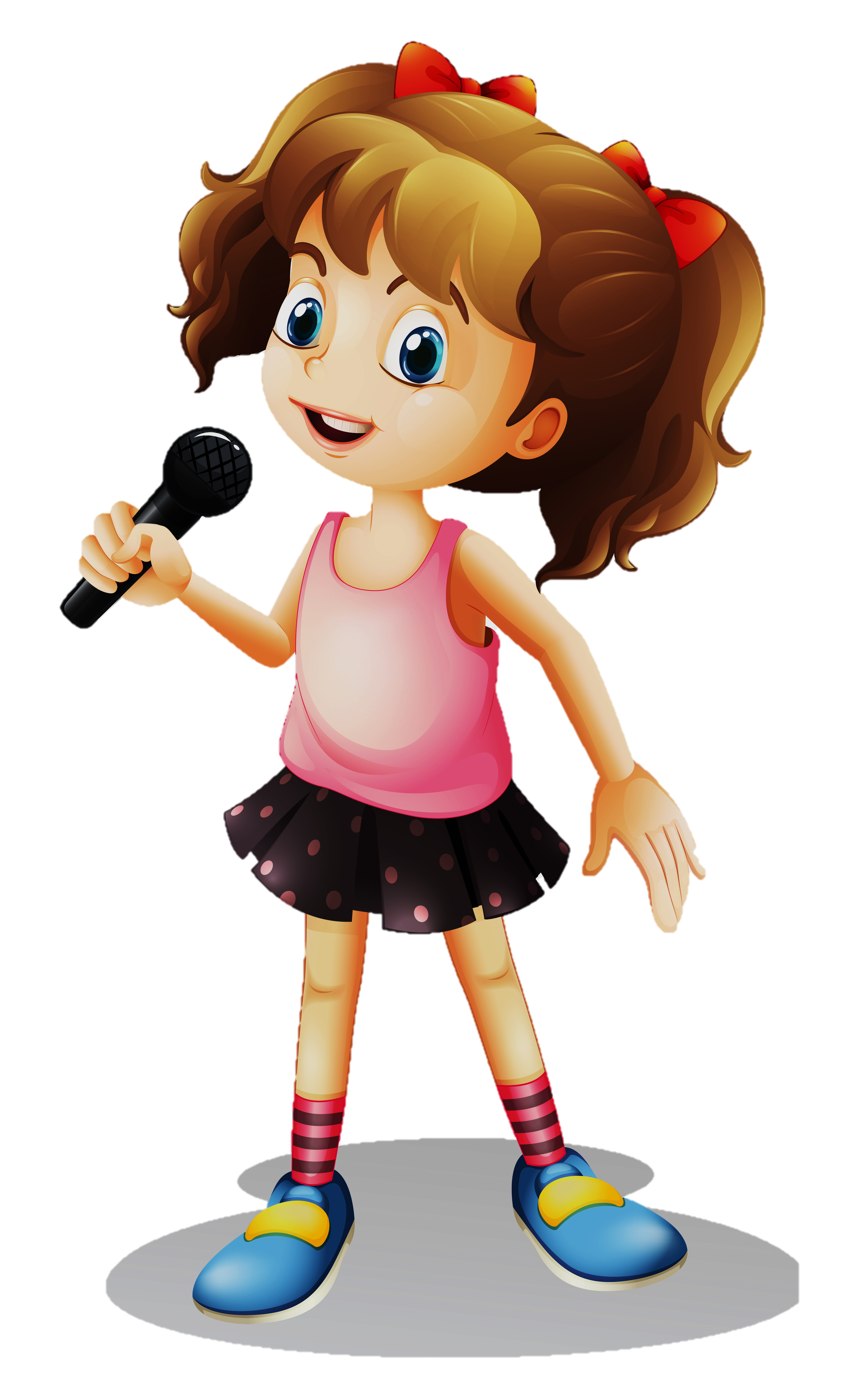 Participer
Refuser 
Lancer 
Fondateur
Assister
Priver
Efforcer
Créateur
Activités
Antonymes
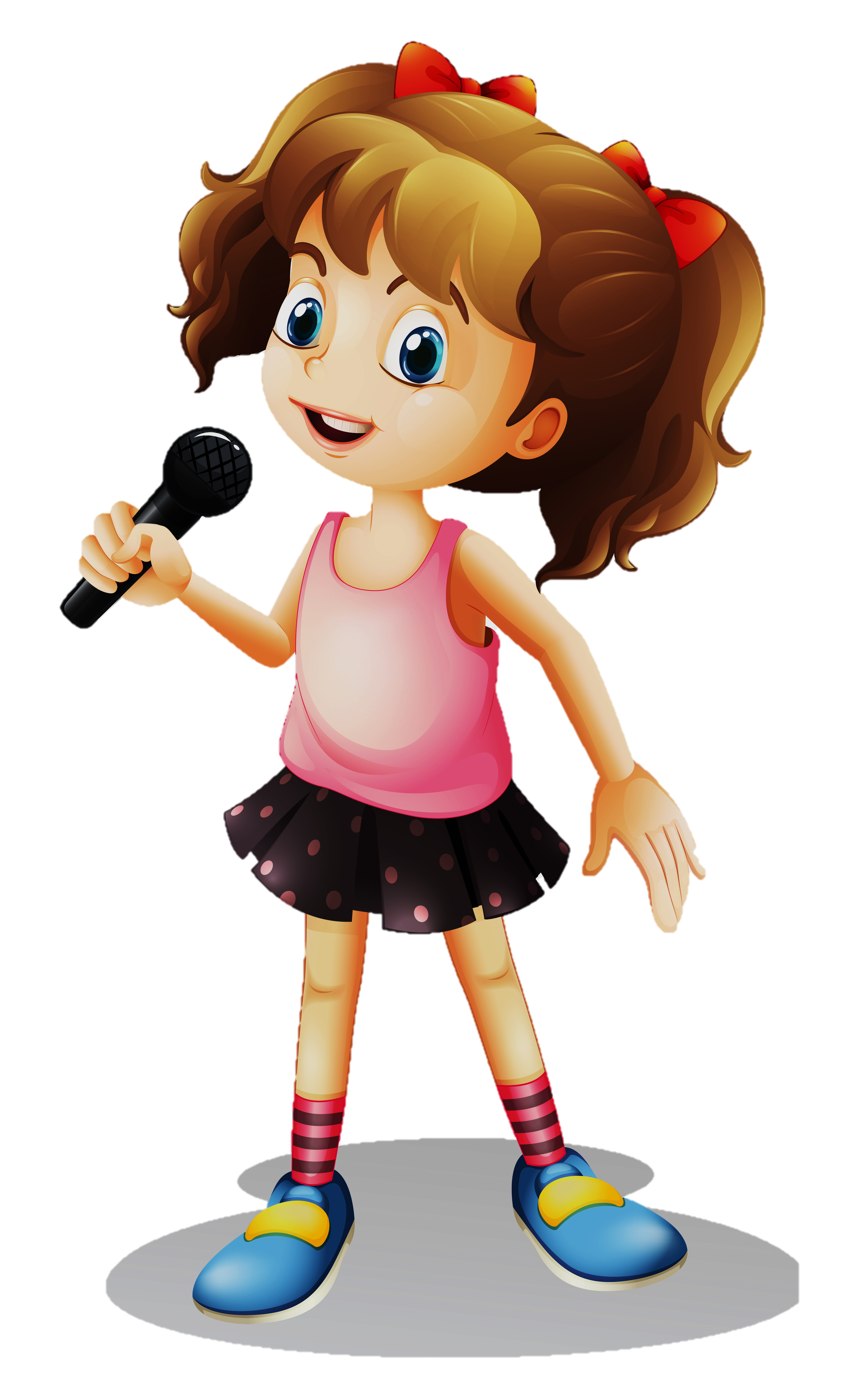 Nombreux
Progressivement 
La guerre
Rare
Lentement
La paix
Répondez aux questions
Devoir
1. Qui est Charles de Gaulle? 
2. Qu’est-ce vous savez sur cette personne?
3. En quelle année est-il démissionné du poste et pourquoi?
4. Comment était la situation en France,quand il est réélu au  poste du Président?
5. Qu’est-ce qu’il a annoncé le 18 juin 1940?
6. A quelles guerres a-t-il participées?
7. En quelle année commence la Deuxième Guerre Mondiale?
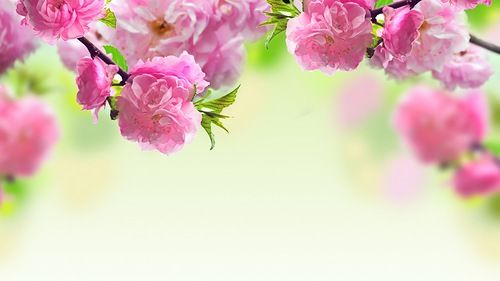 Merci  pour  votre  attention!